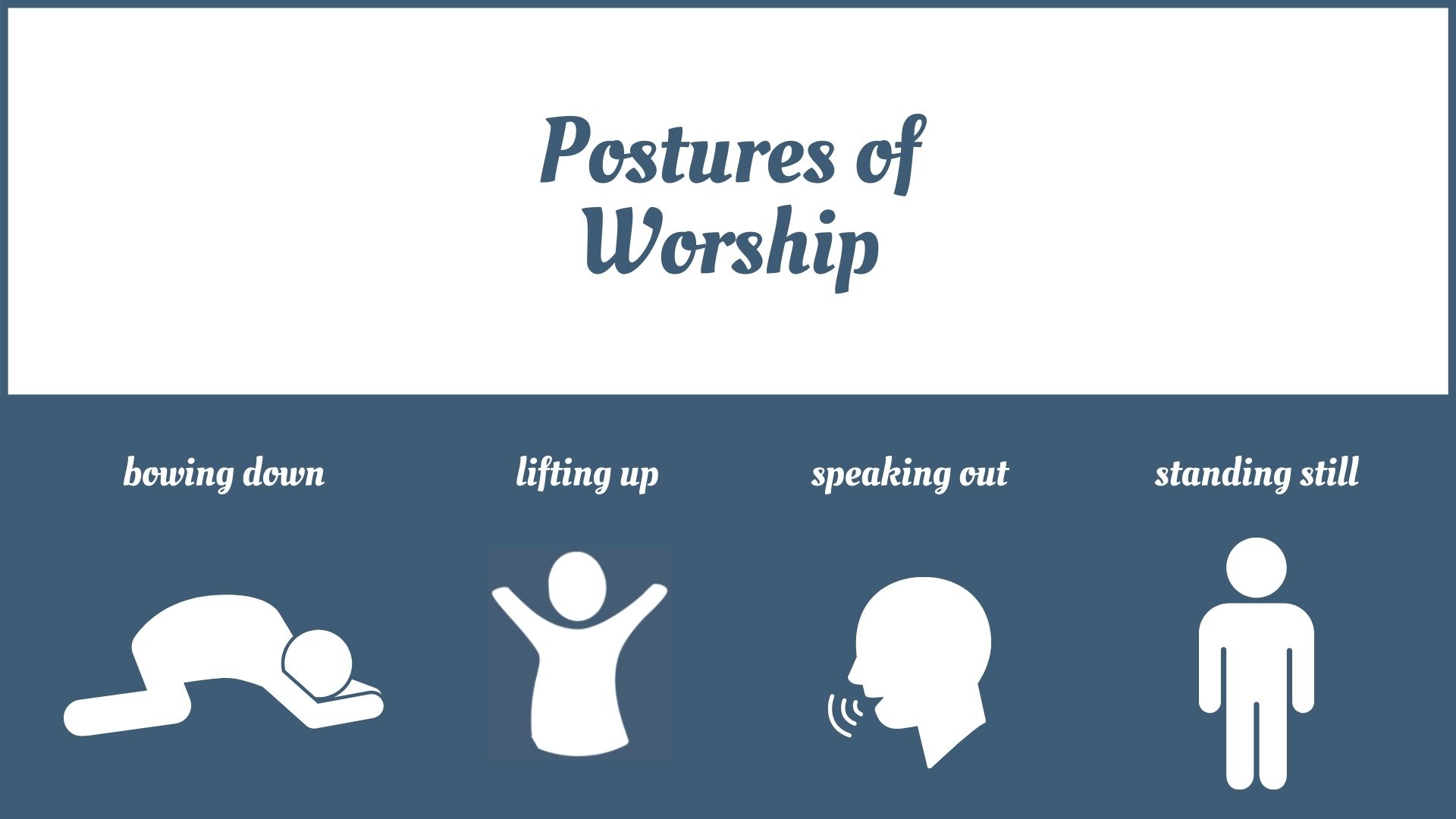 Posture – I Will Lift Up My Hands

Worship involves every part of us, our bodies as well as our spirits and our souls.

Our posture makes a statement to God and indeed to others about the state of our inner life and the affections and passions of our heart.
Posture – I Will Lift Up My Hands

Obedience - we have biblical precedent for it!

“I call to you, O Lord, every day; I spread out my hands to you.” Psalm 88:9

“Lift up your hands in the sanctuary and praise the Lord.” Psalm 134:2

“I want men everywhere to lift up holy hands in prayer, without anger or disputing.” 1 Timothy 2:8
Posture – I Will Lift Up My Hands

Surrender – we are giving ourselves to God!

It is my way of saying “I am totally yours to do with as you please!”

Paul says “Therefore, I urge you, brothers and sisters, in view of God’s mercy, to offer your bodies as living sacrifices, holy and pleasing to God  - this is your spiritual act of worship.” Romans 12:1
Posture – I Will Lift Up My Hands

Dependency – we are expressing our need of God!

It is my way of saying “I need you to guide me and help me every minute of the day!” 

“Hear my cry for mercy as I call to you for help, as I lift up my hands toward your Most Holy Place.” Psalm 28:2
Posture – I Will Lift Up My Hands

Faith – we long to receive from God!

We are coming expectantly to our Father who longs to give us good gifts. James 1:17
Posture – I Will Lift Up My Hands


Desire – we long for our Father!

We are saying “Father, I desire you above all else!”

“I spread out my hands to you; my soul thirsts for you like a parched land.” Psalm 143:6
Posture – I Will Lift Up My Hands

Worship – We long to draw attention to our God!

I am saying “Father, Yours is the glory!”

“Ezra praised the Lord, the great God; and all the people lifted their hands and responded, “Amen! Amen!” Then they bowed down and worshipped the Lord with their faces to the ground.” Nehemiah 8:6
Posture – I Will Lift Up My Hands

Reflections : 

What holds me back from lifting up my hands to God?

Do I care too much about what other people think of me?

Do I need some help to be more free in expressing myself to God?
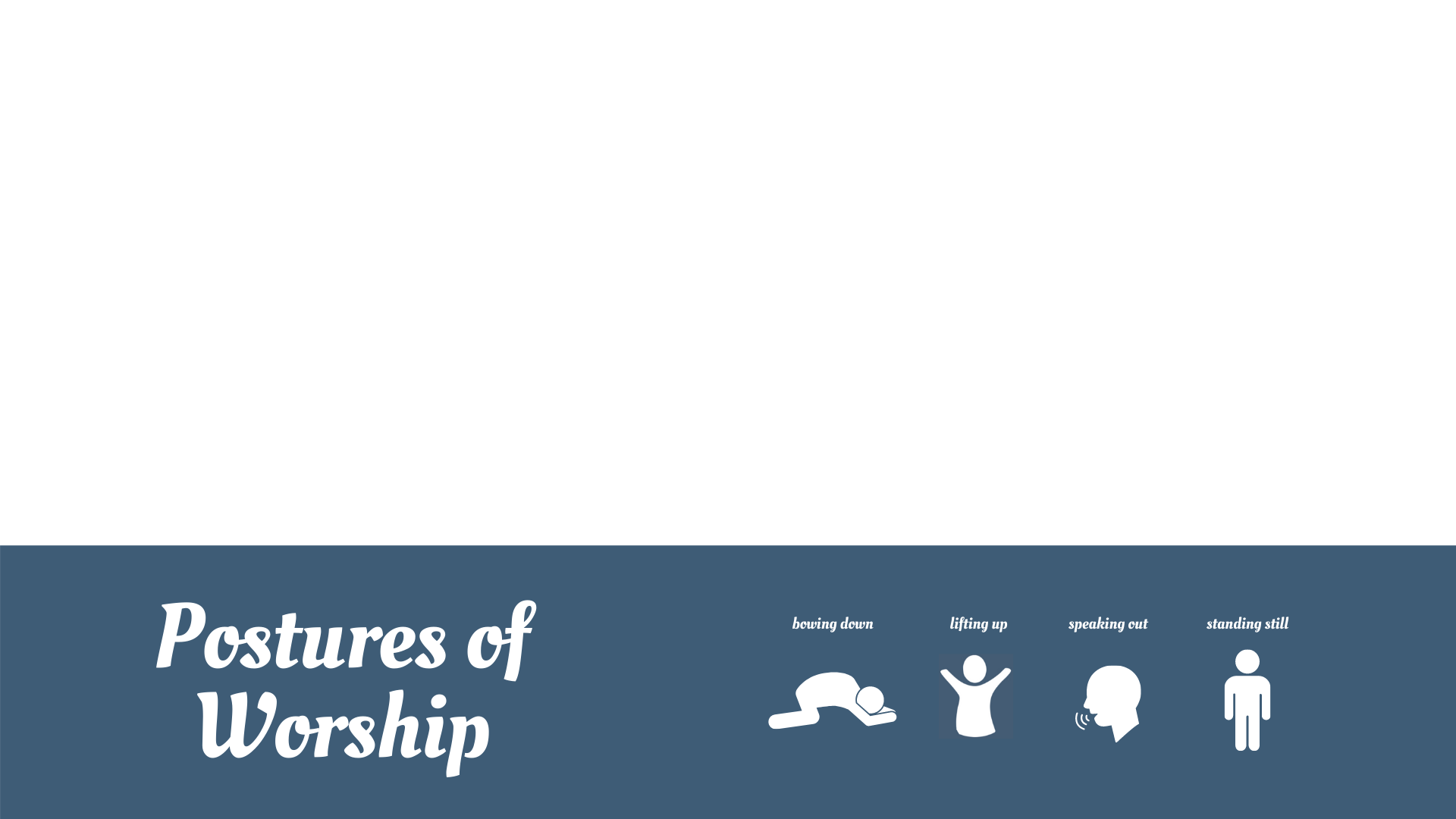 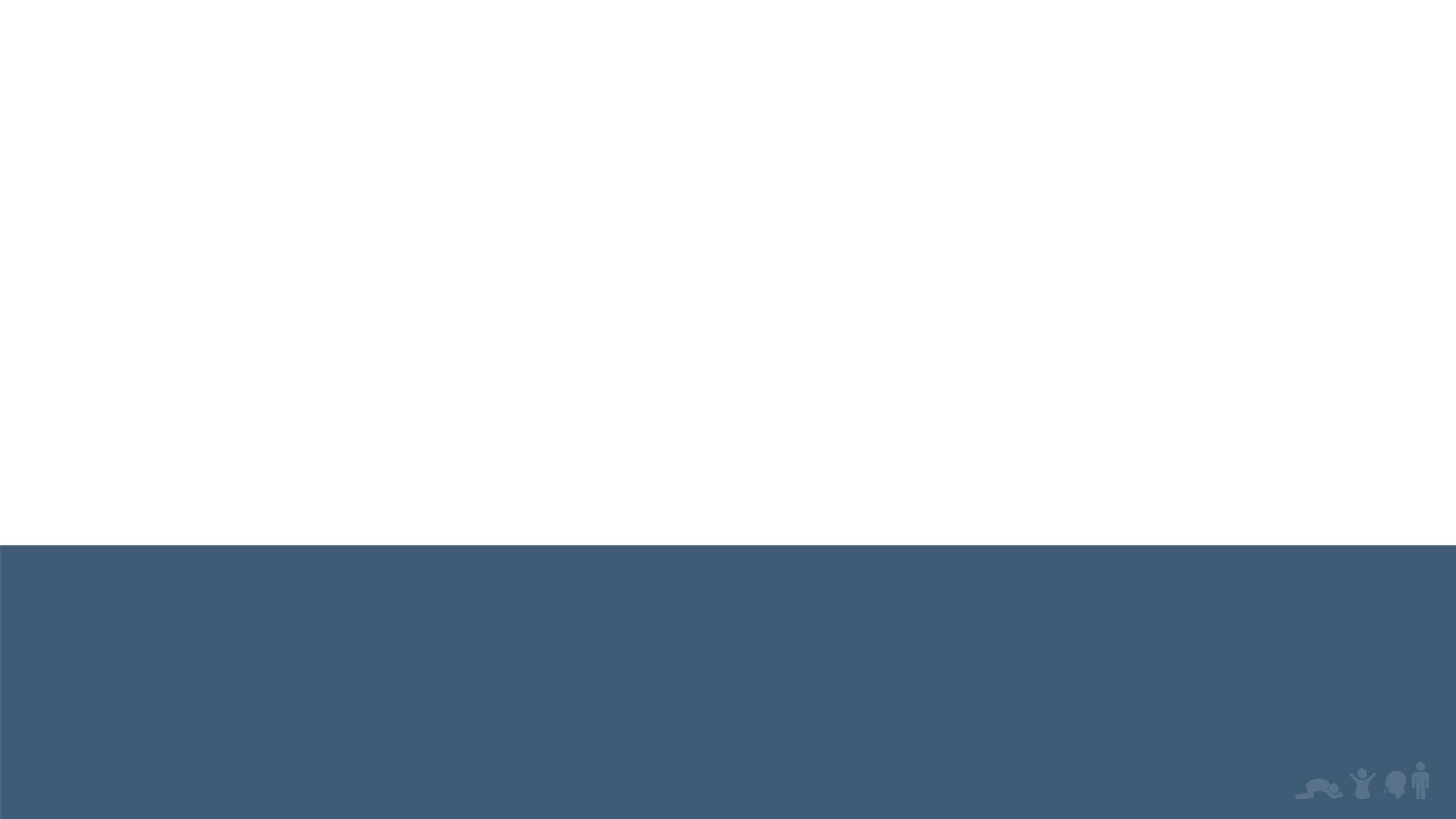 Al McDonald
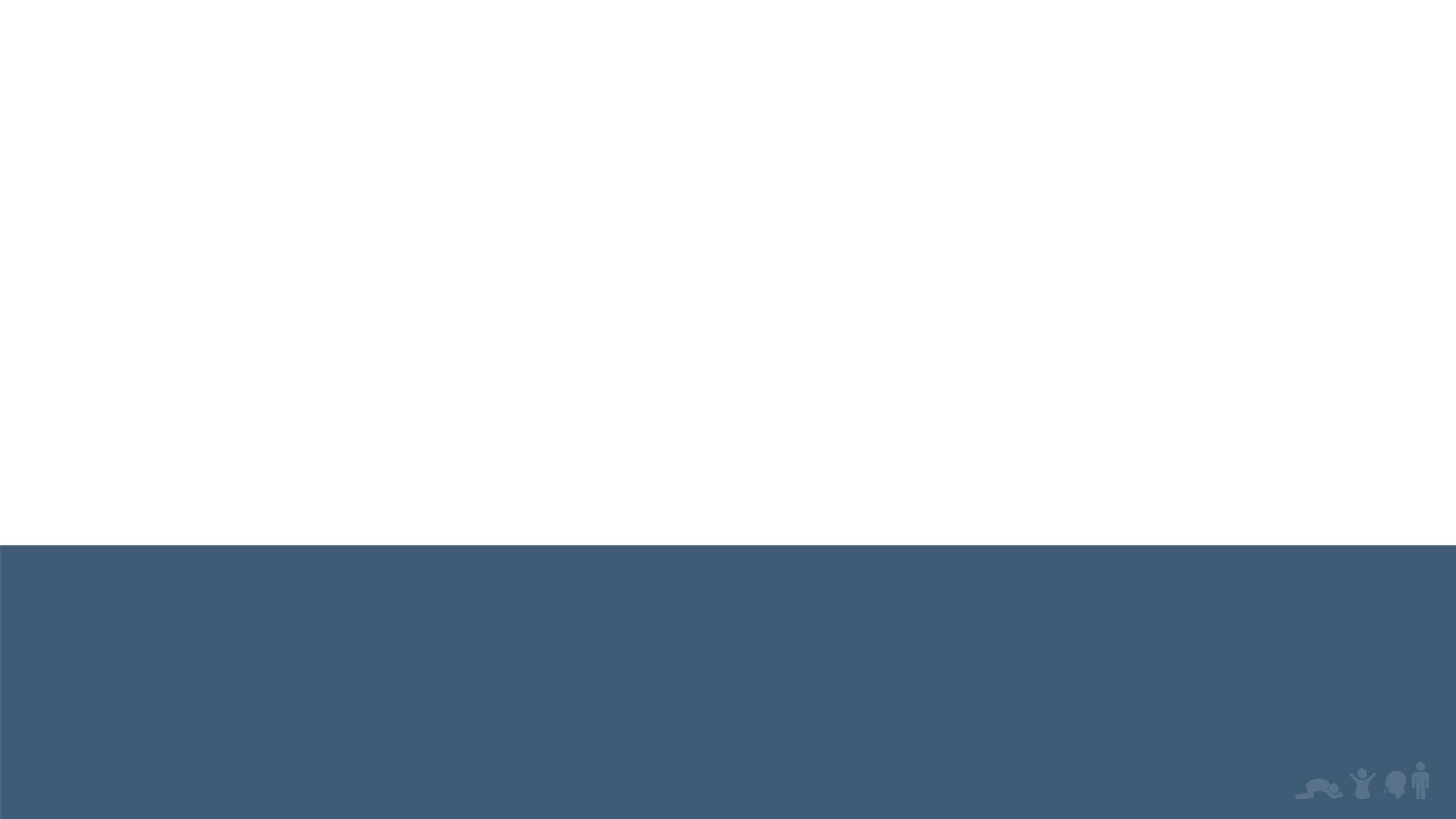 I Will Lift Up My Hands
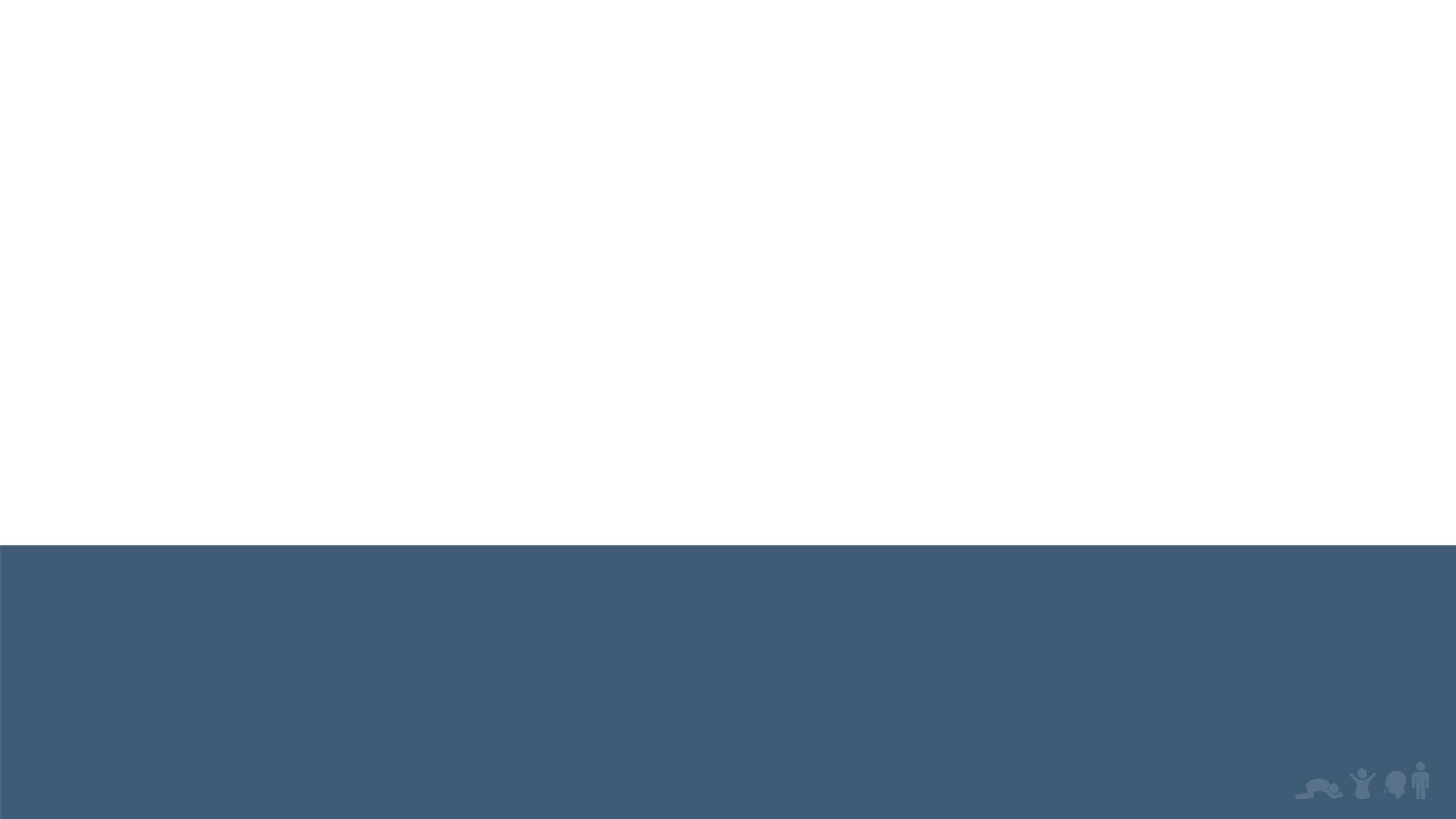 Obedience
“I call to you, O Lord, every day; I spread out my hands to you.” (Psalm 88:9) “Lift up your hands in the sanctuary and praise the Lord.” (Psalm 134:2)
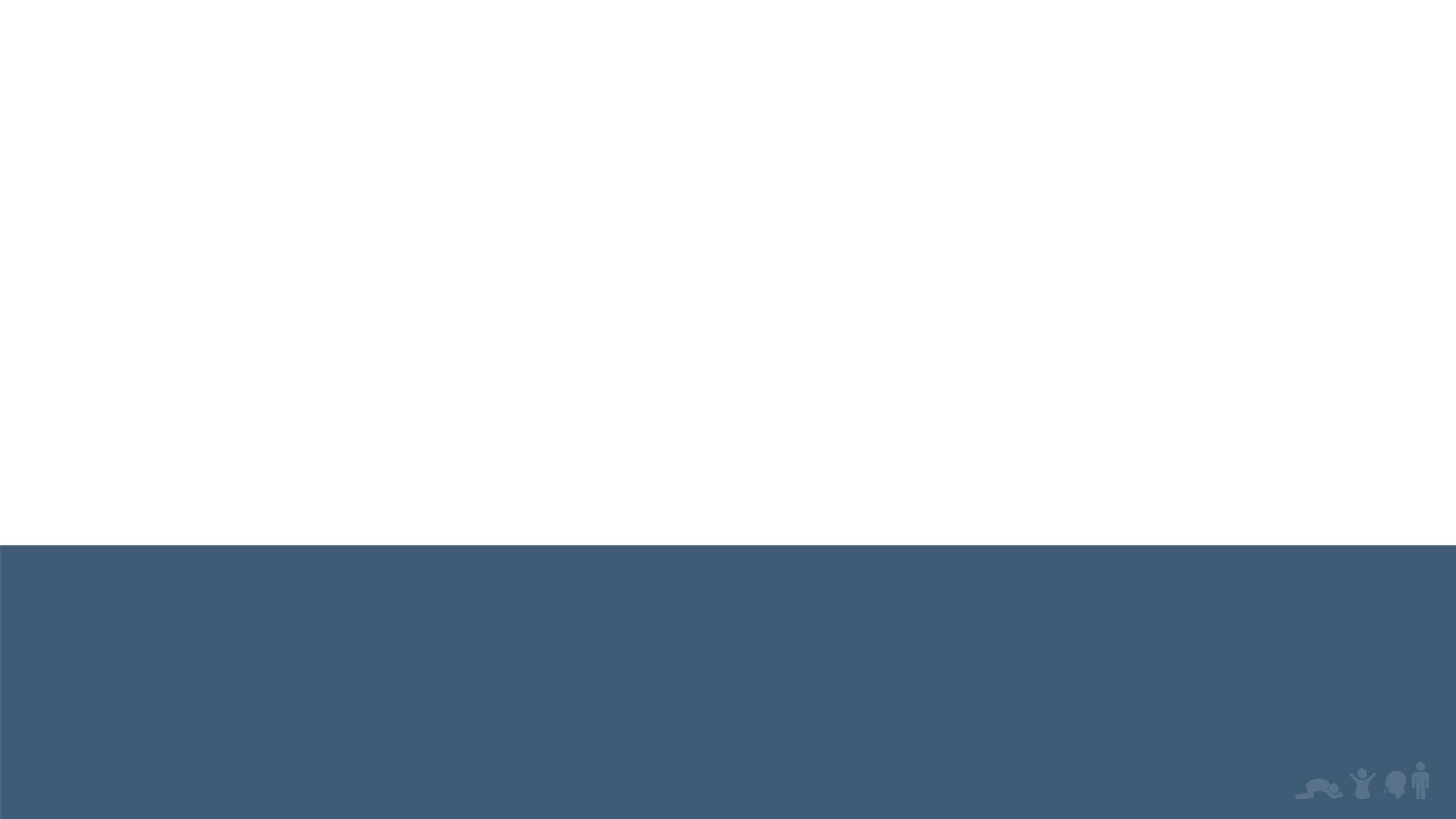 Surrender - “Therefore, I urge you, brothers and sisters, in view of God’s mercy, to offer your bodies as living sacrifices, holy and pleasing to God  - this is your spiritual act of worship.” Romans 12:1
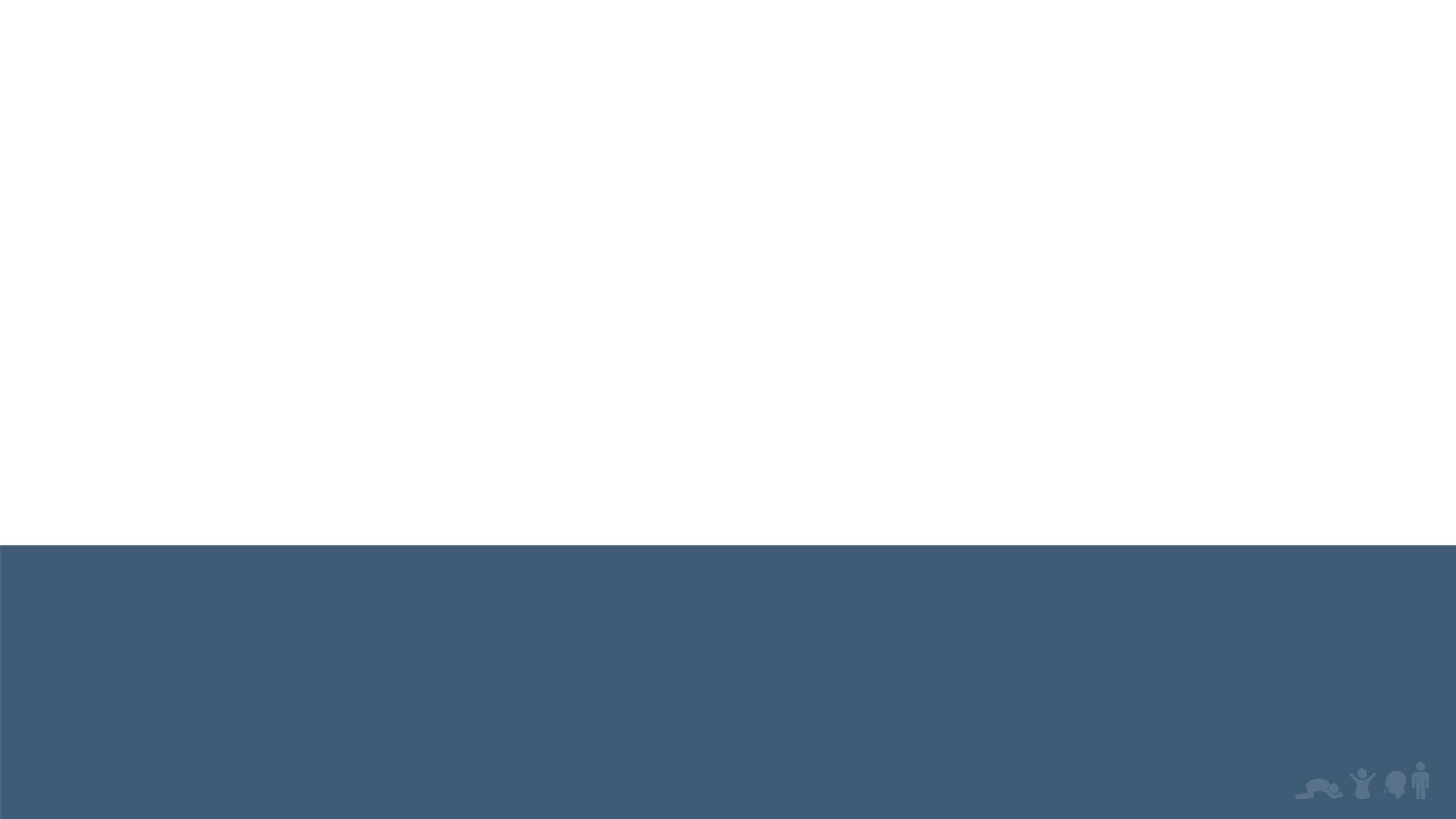 Dependency
“Hear my cry for mercy as I call to you for help, as I lift up my hands toward your Most Holy Place.” Psalm 28:2
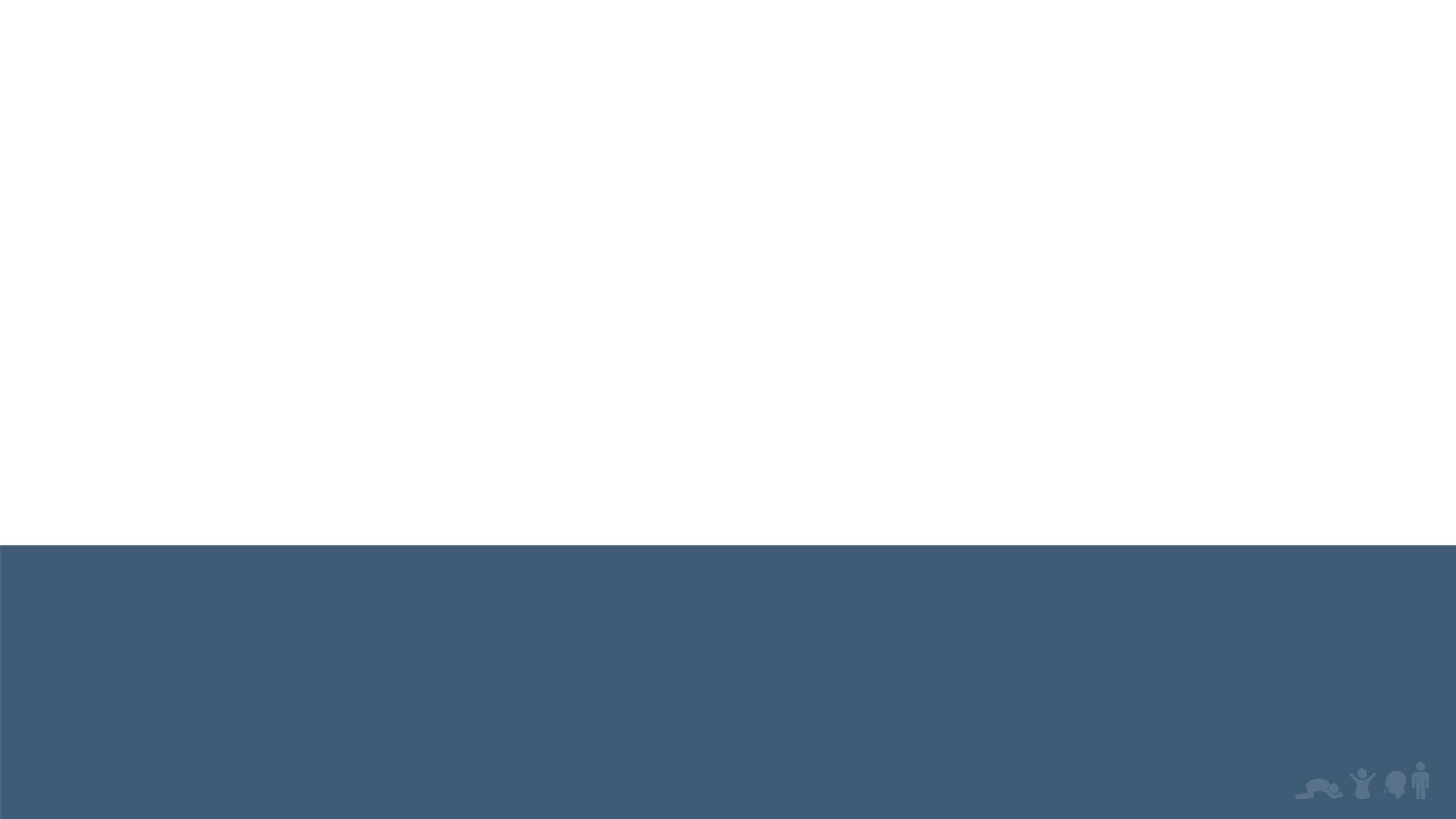 Faith
We are coming expectantly to our Father who longs to give us good gifts. James 1:17
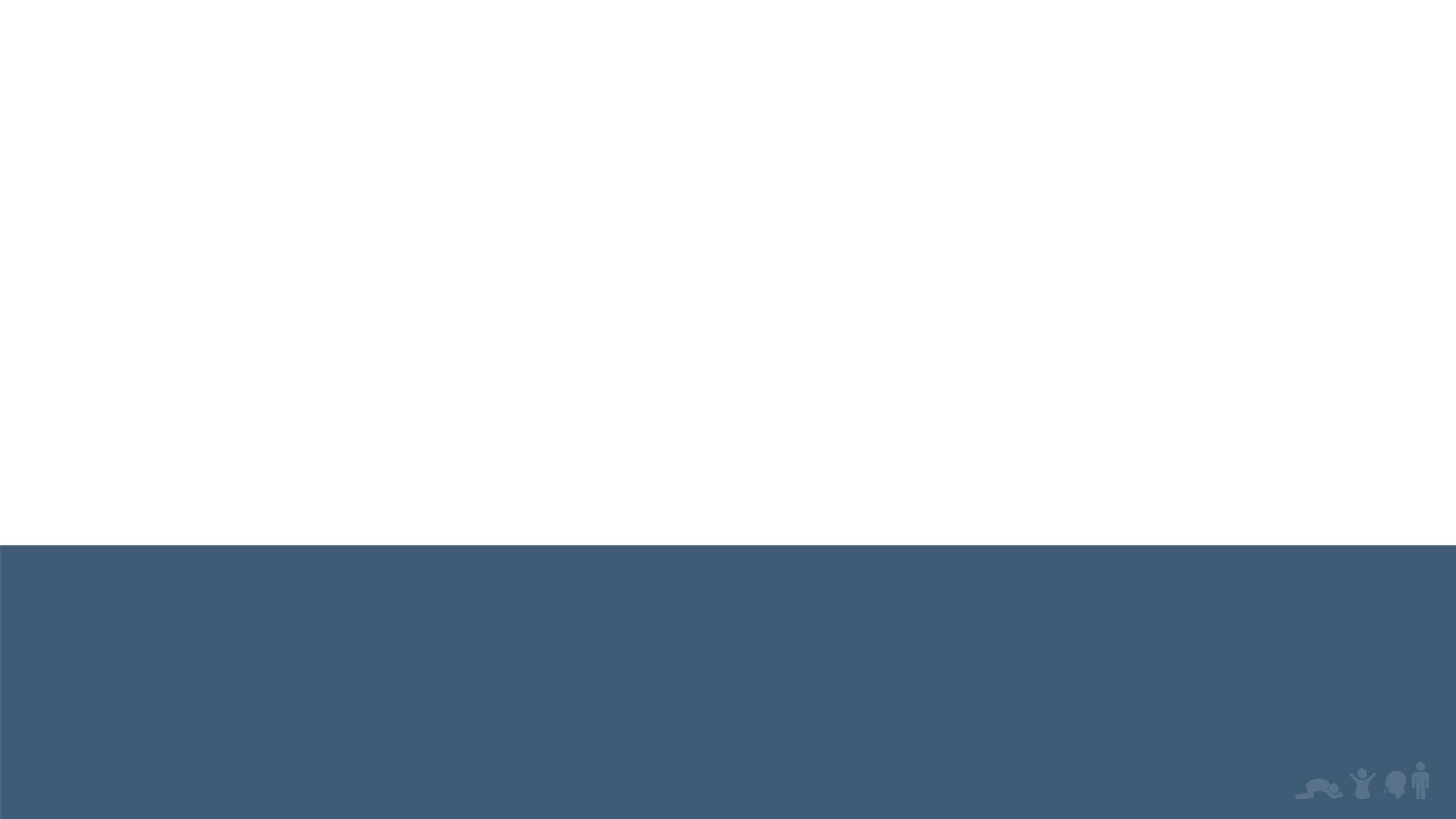 Desire 
“I spread out my hands to you; my soul thirsts for you like a parched land.” Psalm 143:6
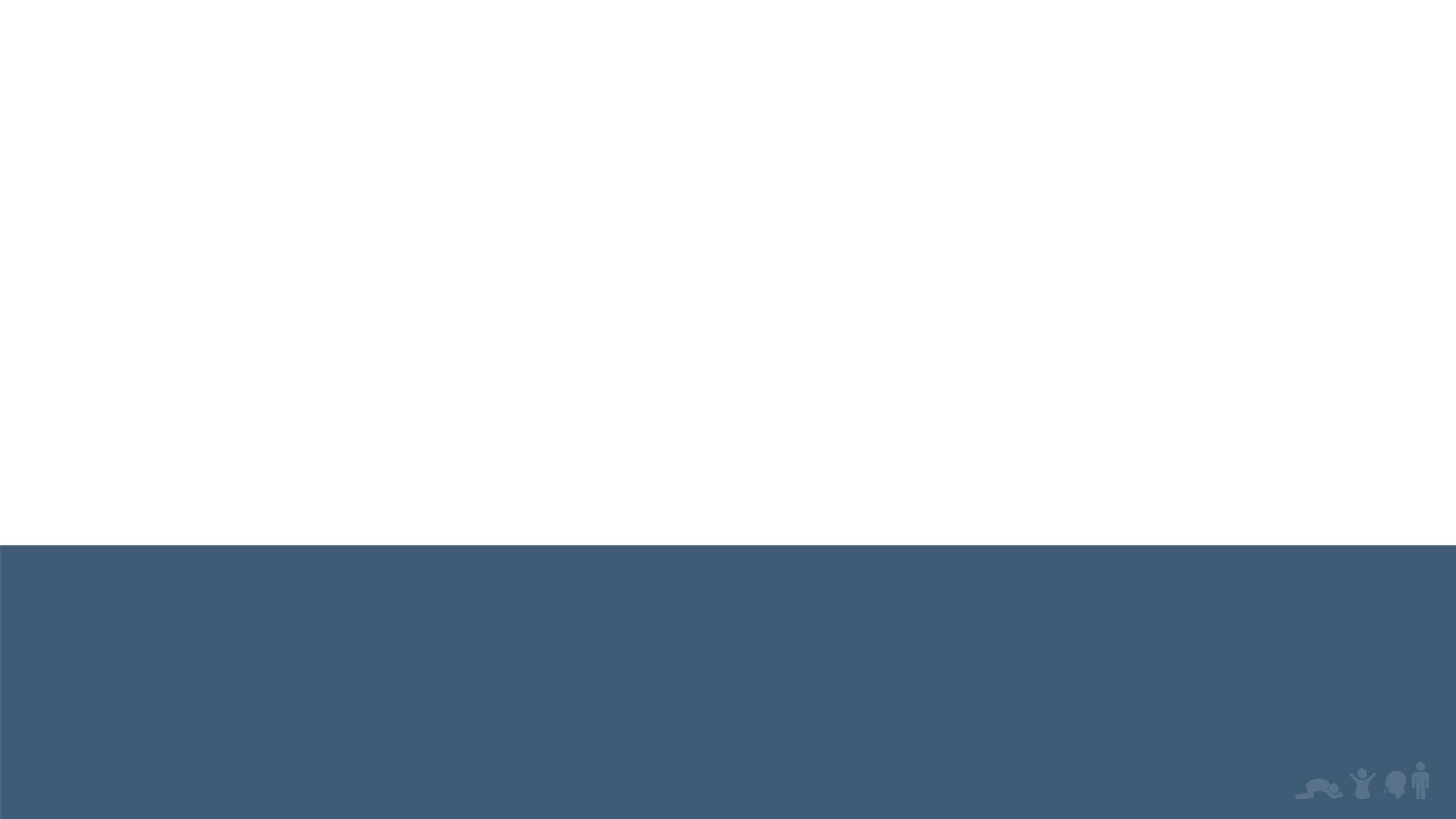 Worship – “Ezra praised the Lord, the great God; and all the people lifted their hands and responded, “Amen! Amen!” Then they bowed down and worshipped the Lord with their faces to the ground.” Nehemiah 8:6
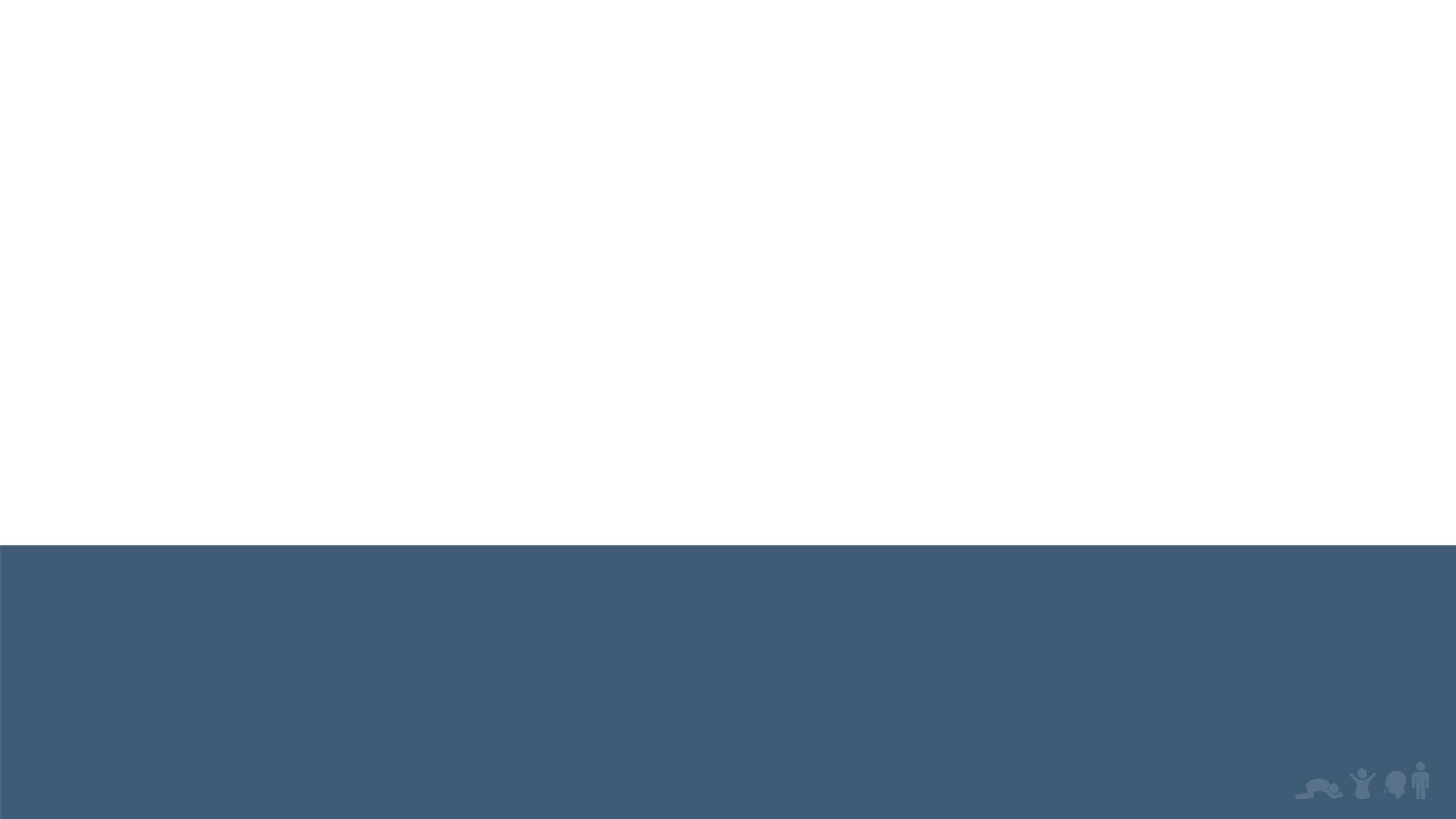 Reflections
What holds me back from lifting up my hands to God?
Do I care too much about what other people think of me?
Do I need some help to be more free in expressing myself to God?